The Case for Energy-Oriented Partial Desktop Migration
Nilton Bila, Eyal de LaraUniversity of Toronto
Matti Hiltunen, Kaustubh Joshi, H. Andres Lagar-CavillaAT&T Labs Research
 Mohadev Satyanarayanan
Cargie-Mellon University
Problem
Offices & homes crowded with desktop PCs

PCs idle on average 12 hours a day (Nedevschi09)

60% of desktops remain powered overnight (Webber06)

Why do we care?

	Dell Optiplex 745 DesktopPeak power: 	280WIdle power: 	102.1WSleep power: 	1.2W
2
[Speaker Notes: -the reasoning behind our approach is...]
Why Idle Desktops Stay On?
Always-on semantics
Background Applications: IM, E-mail, VoIP
Remote Access: files, remote admin
3
Full VM Migration
Encapsulate user session in VM
When idle, migrate VM to consolidation server and power down PC.
When busy, migrate back to user’s PC
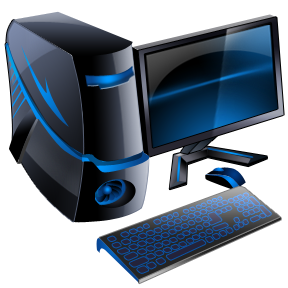 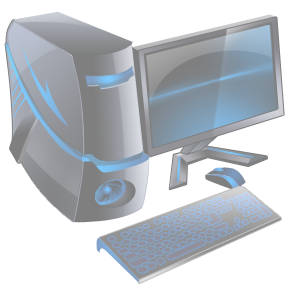 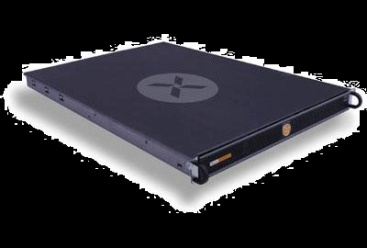 4
Full VM Migration
Encapsulate user session in VM
When idle, migrate VM to consolidation server and power down PC.
When busy, migrate back to user’s PC
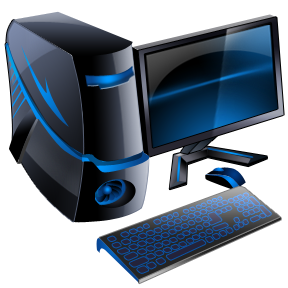 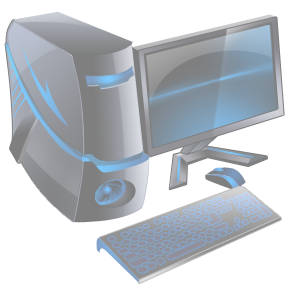 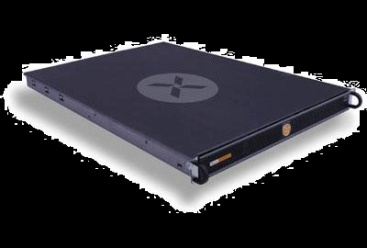 Downside: VMs are large
5
Partial VM Migration
Insight:  Idle VM access only a small fraction of their memory and disk state
Migrate just the working set
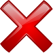 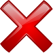 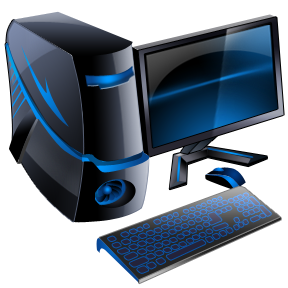 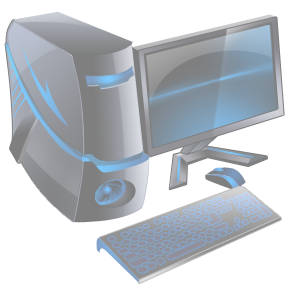 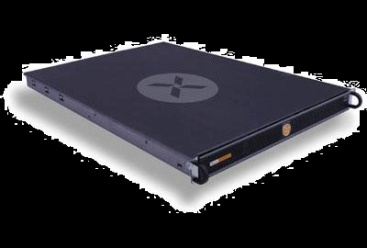 6
Advantages
Small migration footprint

Client
Fast  migration				
Low energy cost			

Network
Gentle on network resources		

Server
High consolidation ratios
7
Advantages
Small migration footprint

Client
Fast  migration				over 3G or WiFi
Low energy cost			mobile devices

Network
Gentle on network resources		

Server
High consolidation ratios
8
Advantages
Small migration footprint

Client
Fast  migration				over 3G or WiFi
Low energy cost			mobile devices

Network
Gentle on network resources		wide area (IaaS)

Server
High consolidation ratios
9
Research Questions
Length of sleep times?

Size of  the memory footprint?

Prototyped simple on-demand migration approach with SnowFlock
Monitor memory and disk page migration to clone VM
10
Setup
Dell Optiplex 745 Desktop
4GB RAM, 2.66GHz Intel C2D
Peak power: 280W
Idle power: 102.1W
Sleep power: 1.2W

VM Image:
Debian Linux 5
1GB RAM
12 GB disk
11
Workloads
12
Memory Request Pattern
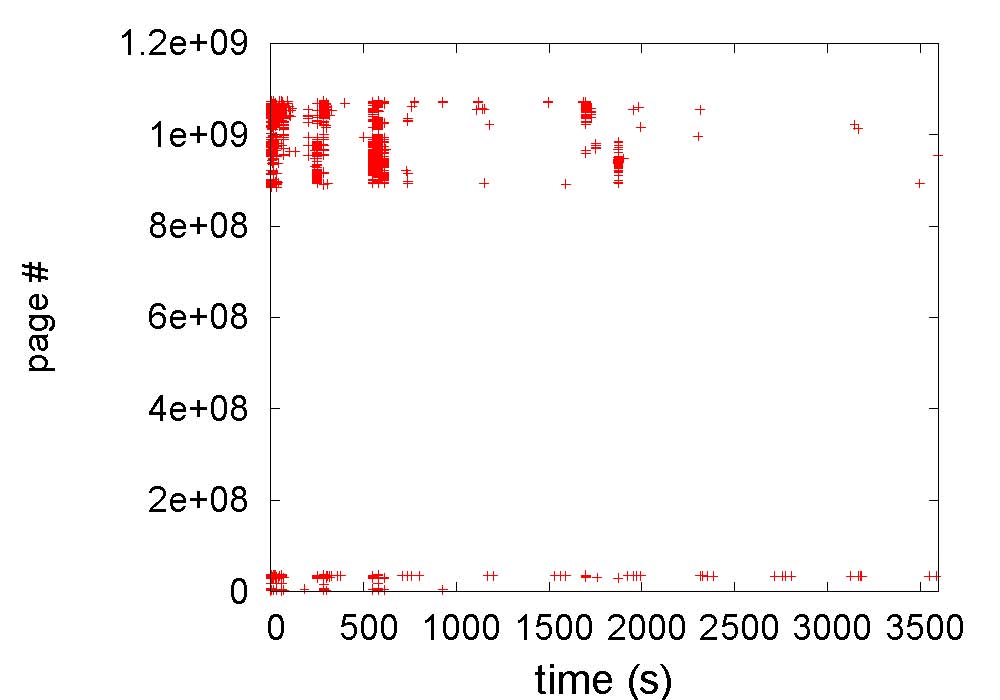 Spatial locality 
Potential benefits for pre-fetching
Migration Pattern: E-mail
13
[Speaker Notes: Application code & data, and kernel data on top
Kernel code on the bottom]
Page Request Interval
98% of request arrive in close succession
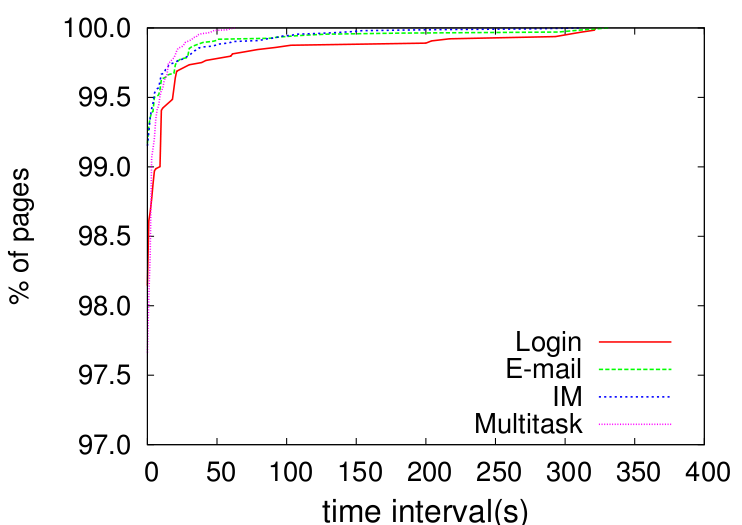 Migration Pattern: E-mail
14
[Speaker Notes: Application code & data, and kernel data on top
Kernel code on the bottom]
Sleep Potential
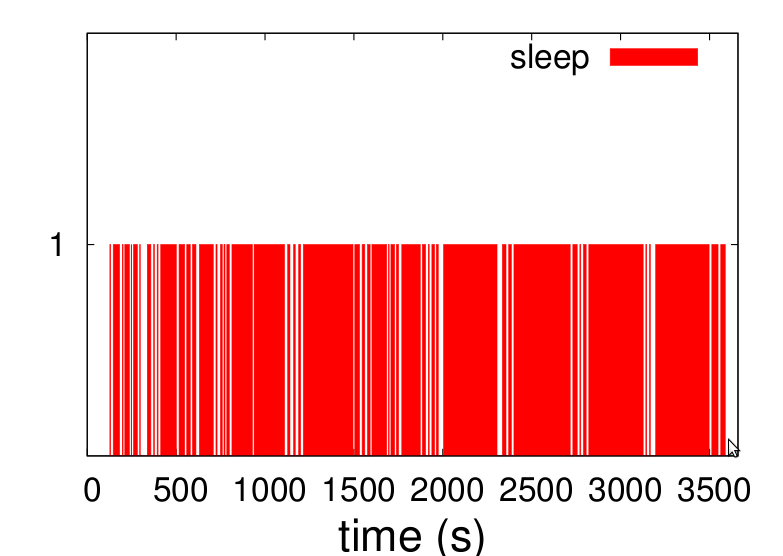 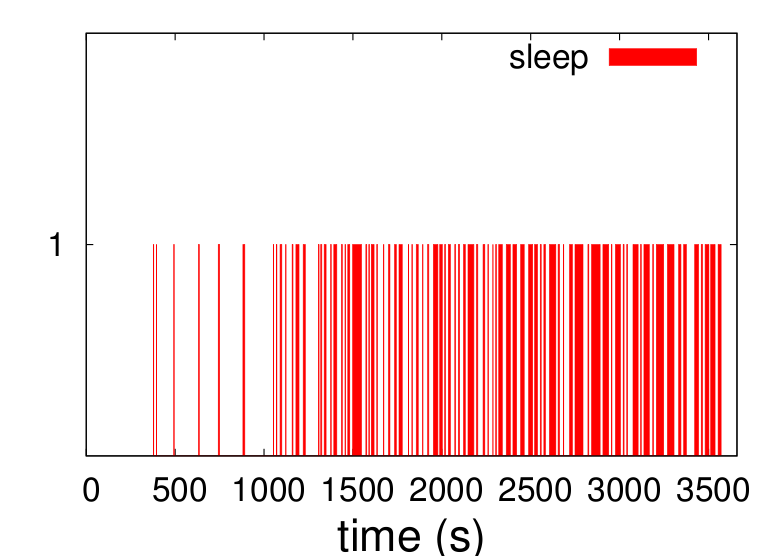 Total sleep of 17 to 46 minutes out of 1hour
Energy savings of 50% to 0.
Sleep opportunities increase over time
Email
Multitask
E-mail
Multitask
15
[Speaker Notes: The page request frequency is high at first, but decreases over time (as the working set stabilizes) creating more opportunities for sleep.]
Energy Savings: Overnight
Inefficient in 1st hour
69% energy savings overall
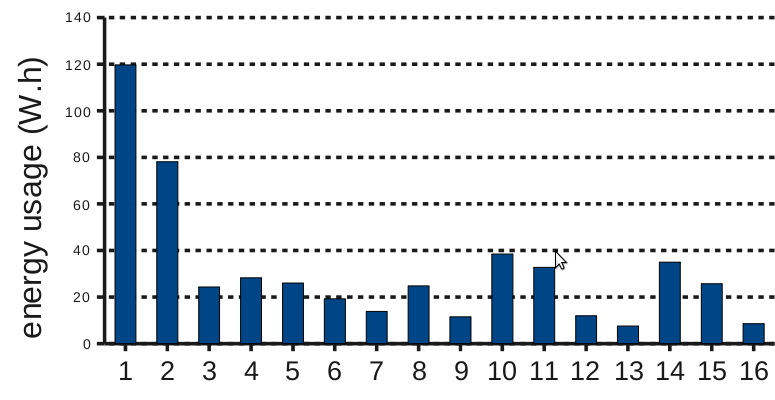 16
Memory Footprint
A cloud node with 4GB of RAM can run ~30 VMs
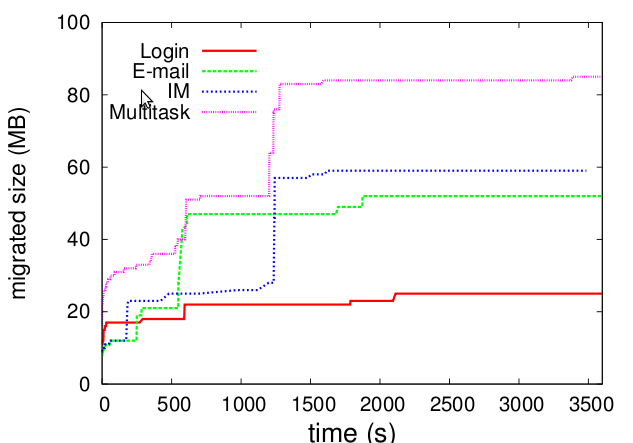 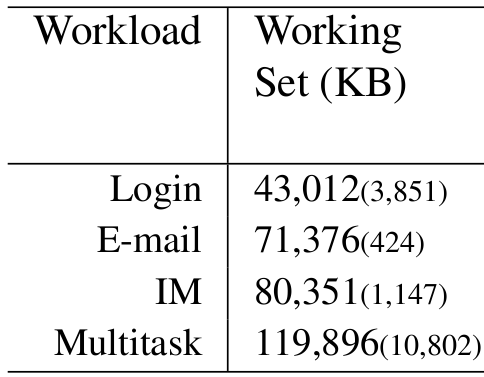 17
[Speaker Notes: Memory footprint stabilizes after 25 minutes.

Working set likely unaffected by RAM allocation.  For example, experiments with 512 MB RAM yielded similar results to the current 1 GB allocation.]
Open Challenges
Frequent power cycling reduces hw life expectancy and limits power savings 
Reduce number of sleep cycles and increase sleep duration
Predict page access patterns and prefetch
Leverage  content addressable memory
Fast reintegration
Policies
When to migrate/re-integrate?
When does the desktop go to sleep?
On re-integration, should state be maintained in the cloud? For how long?
18
Related Work
Remote wake up: Wake-on-LAN, Wake-on-Wireless
No support for always-on applications
Short sleep times
Protocol proxy: Nedevschi’09, Reich’10
Limited flexibility
Application proxy: Somniloquy, Turducken, SleepServer
Applications must be modified
Management of applications may be complex
Full VM Migration: LiteGreen
Low consolidation ratios
Bandwidth  intensive
19
Conclusion
Proposed partial VM migration
Even naïve partial VM migration can reduce energy use of idle desktop
32 – 50% over an hour-long idle interval
69% overnight
Idle desktop sessions have a memory footprint an order of magnitude smaller than their RAM allocation.
Partial VM migration can save medium to large size organizations tens to hundreds of thousands of dollars
20
Thanks!
http://sysweb.cs.toronto.edu/snowflock

delara@cs.toronto.edu

Questions?
21
Annual Overnight Energy Costs
44% to 60% reduction in energy costs
22